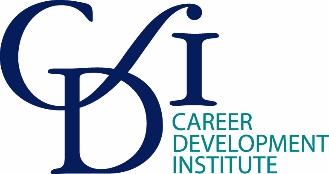 Introduction to the Gatsby Benchmarks and their importance in engaging with schools/colleges


Jan Ellis
Chief Executive
Who are we and what do we do?
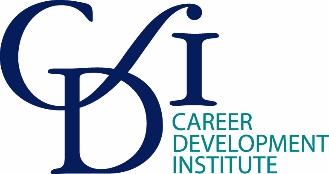 UK-wide professional body for the career development sector
Membership: over 4,250 members
Key aim: To support and encourage the delivery of high quality career development services, through our work to develop the careers workforce
Strong focus professional standards and development; custodian of the UK Register of Career Development Professionals

Lifelong career development for all: careers services that work for everyone
Major achievements to date
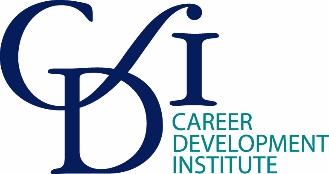 Promoting professionalism:
UK Register of Career Development Professionals (1575)
2019 ‘Year of Undertaking and Sharing Research’
Building political and policy influence and partnership working
Ownership of the National Occupational Standards NOS: CD
Creating a new jobs board for the sector – Careers in Careers
Establishing a Career Development Pathway for the sector
Delivering a broad programme of CPD, including free webinars
Increasing member value through the website and members’ area
Establishing the CDI Academy offering L4 – L7 qualifications
Celebrating success through the UK Career Development Awards
Trusted partnerships with the DfE; C&EC; Gatsby Foundation
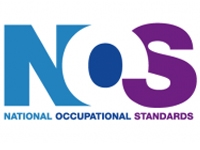 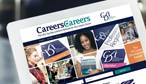 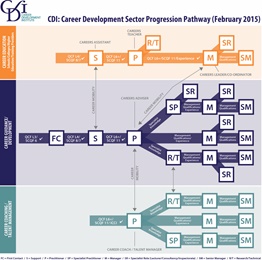 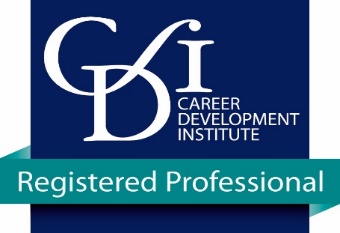 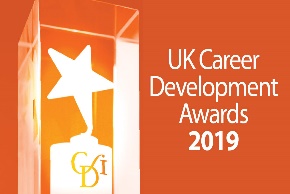 The Gatsby Benchmarks
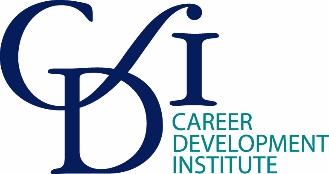 Good career guidance helps inspire students; it helps them to make informed decisions and is important for social mobility

Career guidance in English schools was inadequate
2013 Ofsted report highlighted it as patchy and unsatisfactory in 5:6 schools

Gatsby Charitable Foundation research – what does good career guidance look like?
Visited 6 countries – Netherlands; Germany; Honk Kong; Finland, Canada and Ireland
Literature research
English school visits
The Gatsby Benchmarks
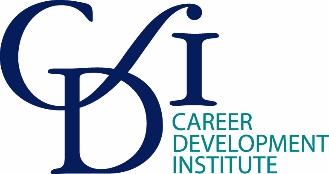 DfE Careers Strategy – December 2017
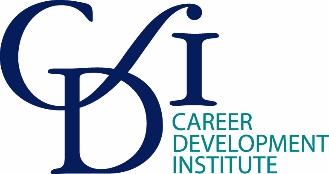 from January 2018
all schools and colleges expected to use the Gatsby benchmarks to review and improve careers provision (Compass software tool is a useful starting point)

by September 2018
schools and colleges expected to publish details of their careers programmes to young people and their parents
every school and college should have a named careers leader 
C&EC to co-ordinate support for schools and colleges across all eight benchmarks
investment fund of £5m, to support the most disadvantaged pupils(£2.5m support personal career guidance)
20 ‘Careers Hubs’ across the country, each supported by a Gatsby Co-ordinator from the CEC. (Another 20 Career Hubs announced in 2018.)
DfE Careers Strategy – December 2017
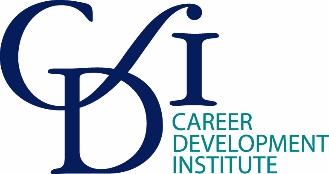 during 2018 and 2019
training for careers leaders available and funded for initially 500, and now 1400 schools and colleges
improved destination data to be made available
new approaches to careers provision to be tested:
for encouraging young people, especially girls, to consider STEM jobs
in primary schools
for young people who are disadvantaged or vulnerable, e.g. with SEND
£2.5M Personal Guidance Fund

by the end of 2020
schools should offer every young person seven encounters with employers – at least one a year from Y7 to Y13
colleges should offer every learner at least two meaningful encounters with an employer each year – at least one should be related to their field of study 
There will be a new, improved NCS website
Technical and Further Education Act 2017
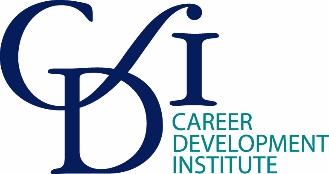 Schools must ensure that there is an opportunity for a range of education and training providers to talk to pupils from Y8 to Y13 about approved technical education qualifications and apprenticeships.

[effective from January 2018]
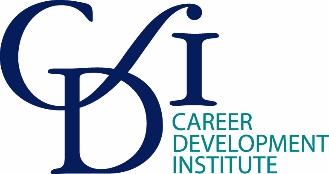 Summary: Implications for rolesand labels
Implications for university outreach
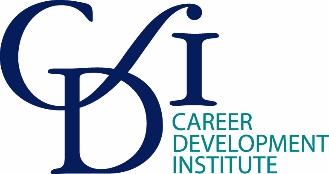 Benchmark 7 - All students should understand the full range of learning opportunities that are available to them. This includes both academic and vocational routes and learning in schools, colleges, universities and in the workplace 

Big ticket issues for government: 
Social mobility; demographics and deprivation
Low productivity; STEM
Brexit

Careers Strategy targets
Gatsby Benchmarks to be achieved by end 2020

Continued political and economic uncertainty
The careers guidance system remains fragmented and drastically underfunded
Skills shortages in the careers sector – too few qualified careers advisers

Should HELOA be looking to form new alliances?